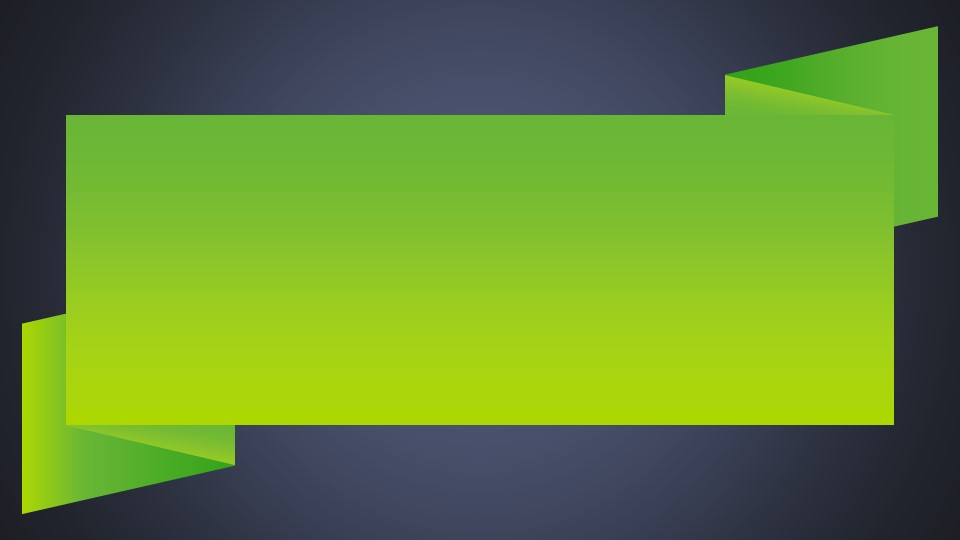 ОБСУЖДЕНИЕ ПРОЕКТА КОНЦЕПЦИИ НАЦИОНАЛЬНОЙ БЕЗОПАСНОСТИ 
РЕСПУБЛИКИ БЕЛАРУСЬ
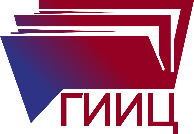 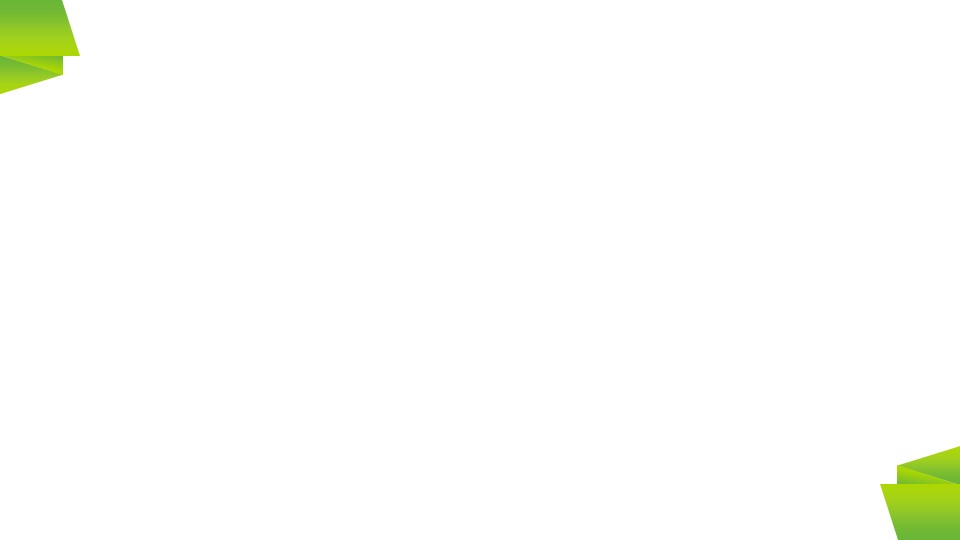 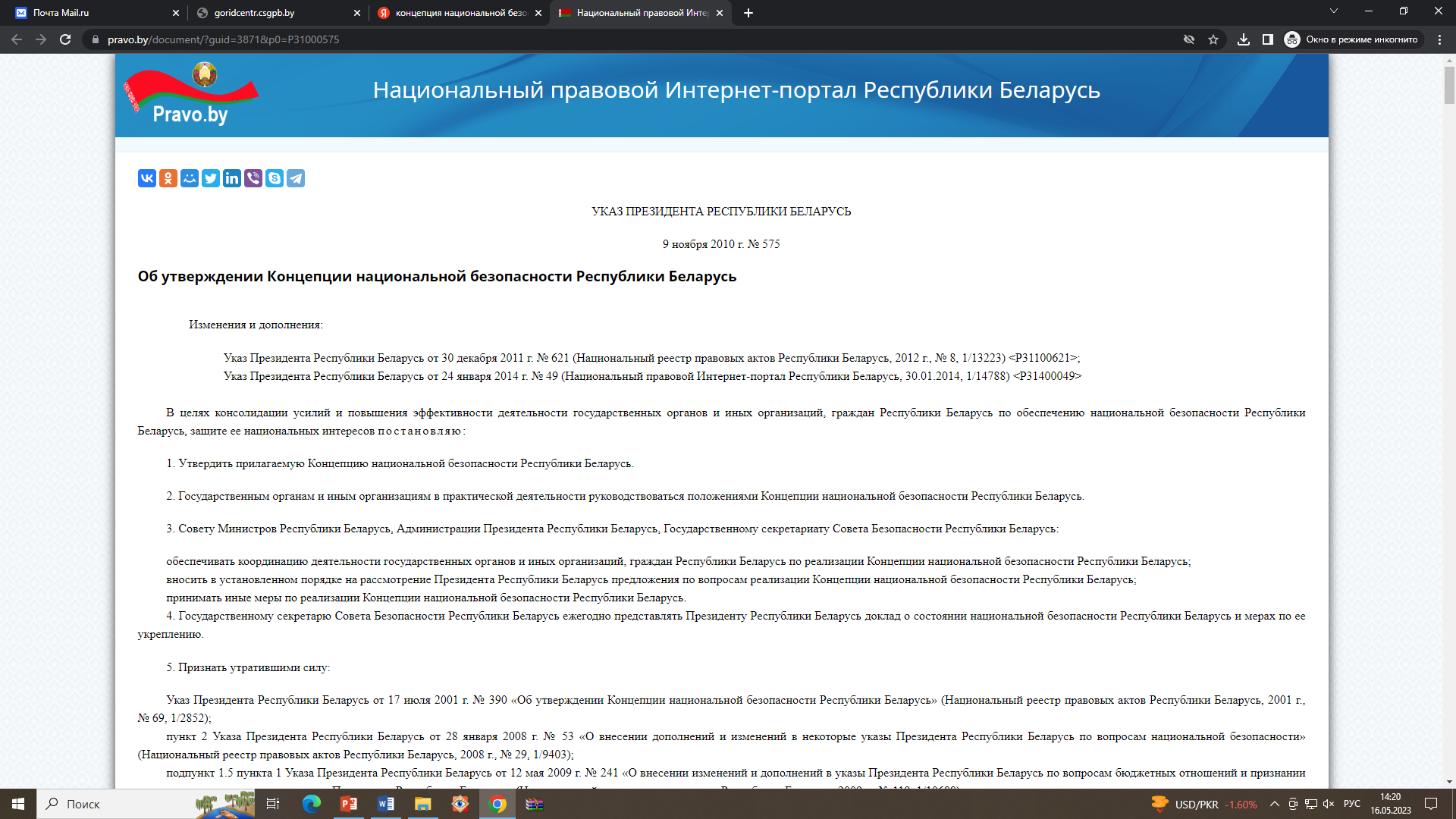 Концепция национальной безопасности Республики Беларусь – один из основополагающих документов любого современного государства. По значимости этот документ уступает только Конституции Республики Беларусь.
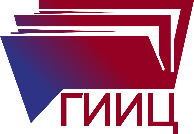 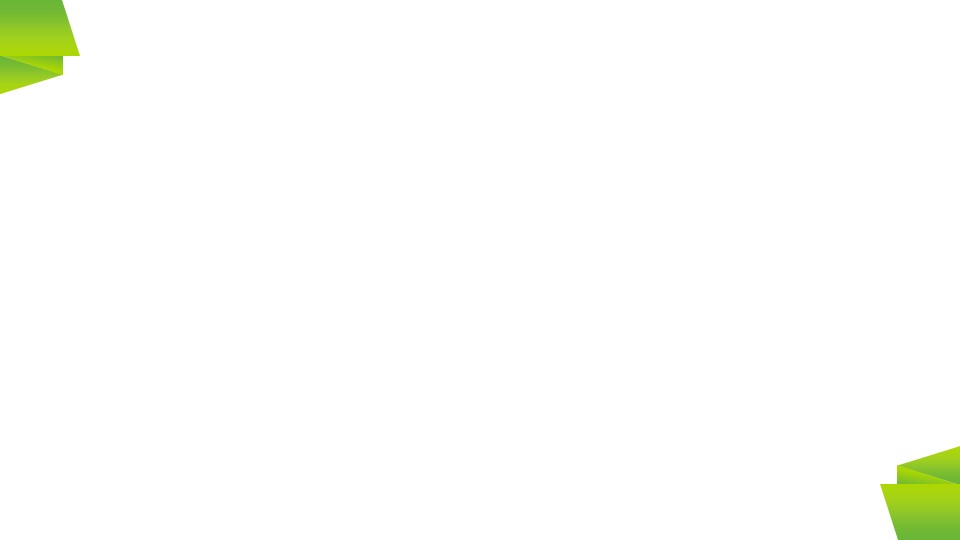 «Исходя из тех событий, которые происходят у нас здесь,                   в регионе, в мире, видимо, настало время обновить Концепцию национальной безопасности. Тем более что наши соседи из НАТО уже модернизировали свои стратегические документы с учетом угроз и цифровых технологий»
Президент Республики Беларусь А.Г. Лукашенко
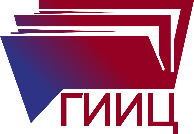 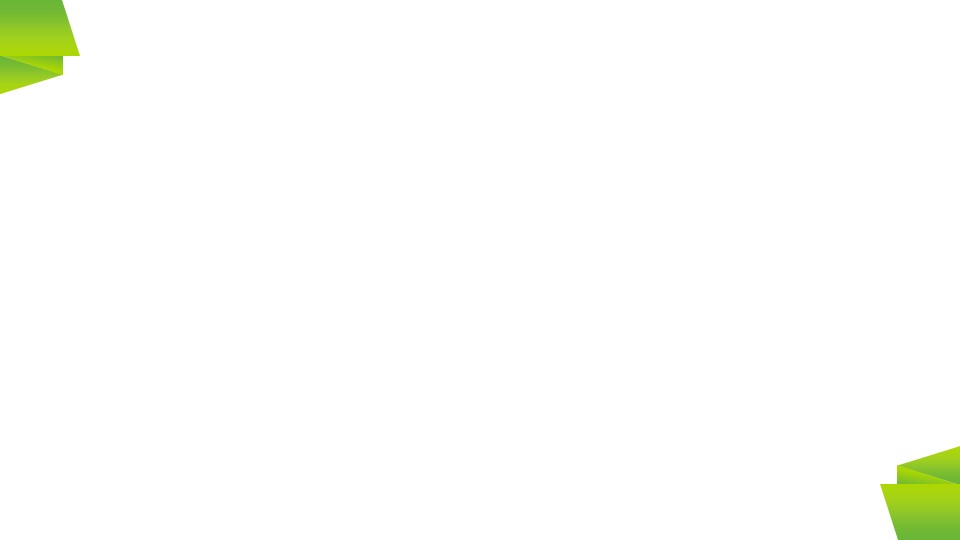 В НАСТОЯЩЕЕ ВРЕМЯ ПРОХОДИТ ОБЩЕСТВЕННОЕ ОБСУЖДЕНИЕ КОНЦЕПЦИИ С ПРИВЛЕЧЕНИЕМ ПРЕДСТАВИТЕЛЕЙ НАУЧНОГО И ЭКСПЕРТНОГО СООБЩЕСТВА
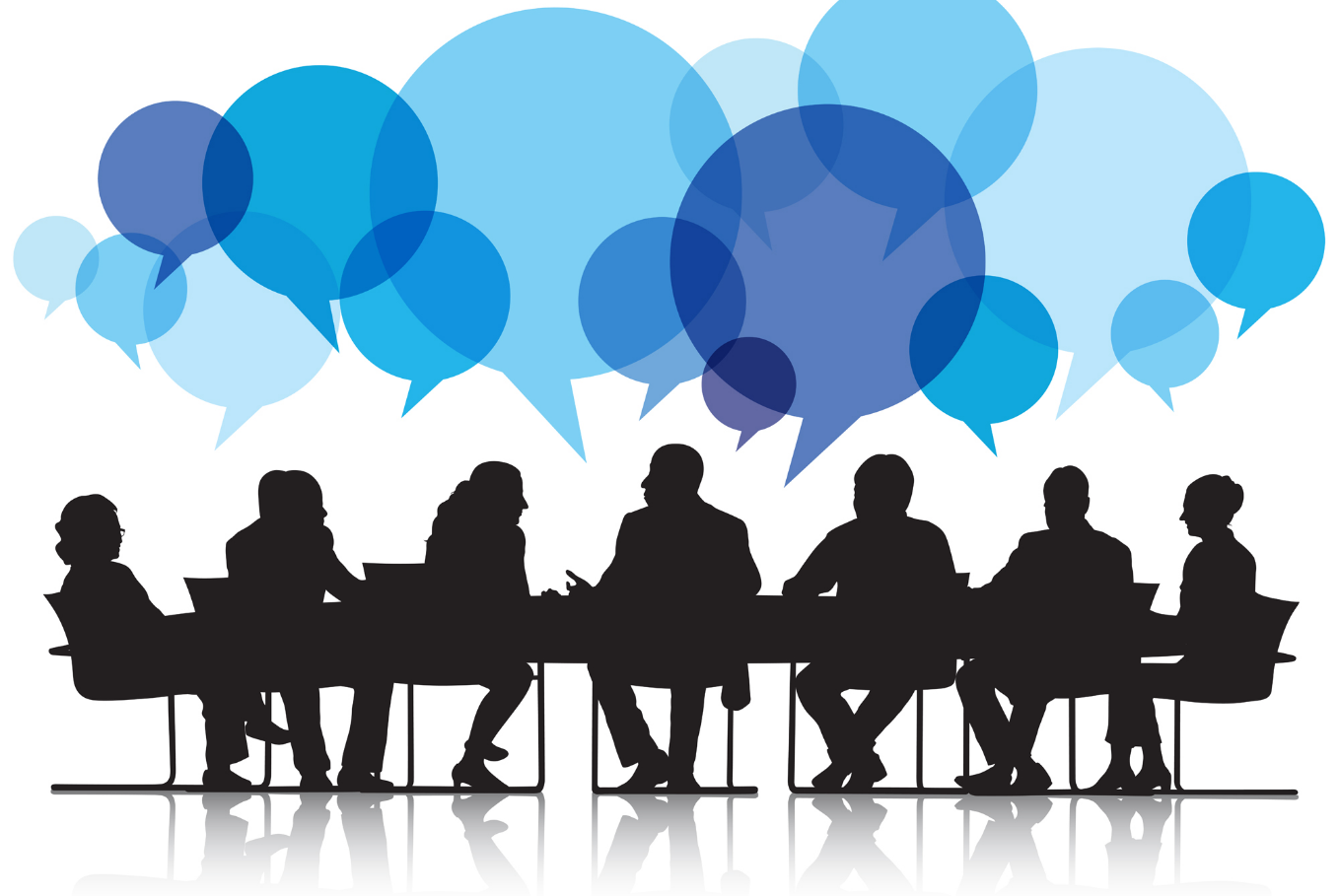 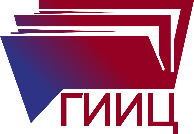 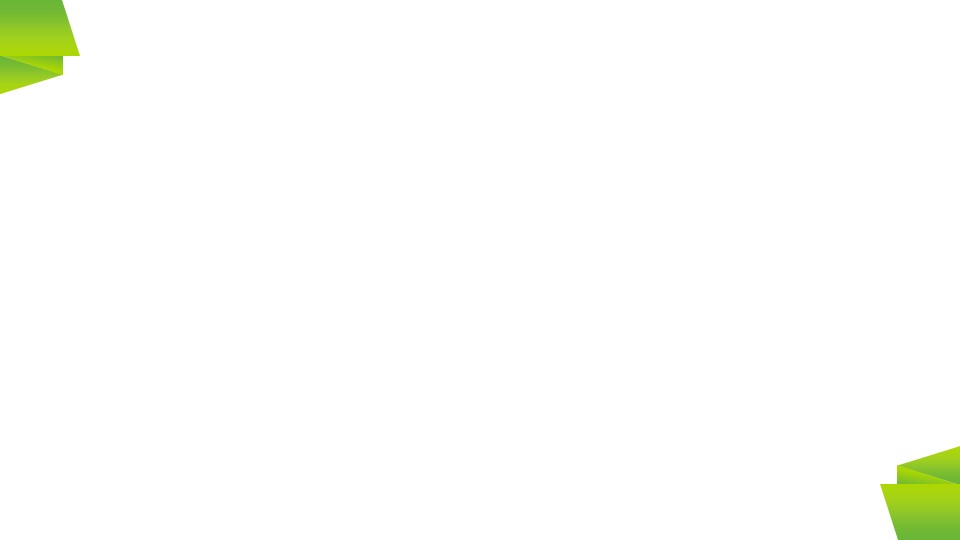 ОБНОВЛЕННАЯ КОНЦЕПЦИЯ ВКЛЮЧАЕТ СЛЕДУЮЩИЕ СФЕРЫ:
Политическую
Экономическую
Научно-технологическую
Социальную
Демографическую
Информационную
Военную
Экологическую
Биологическую
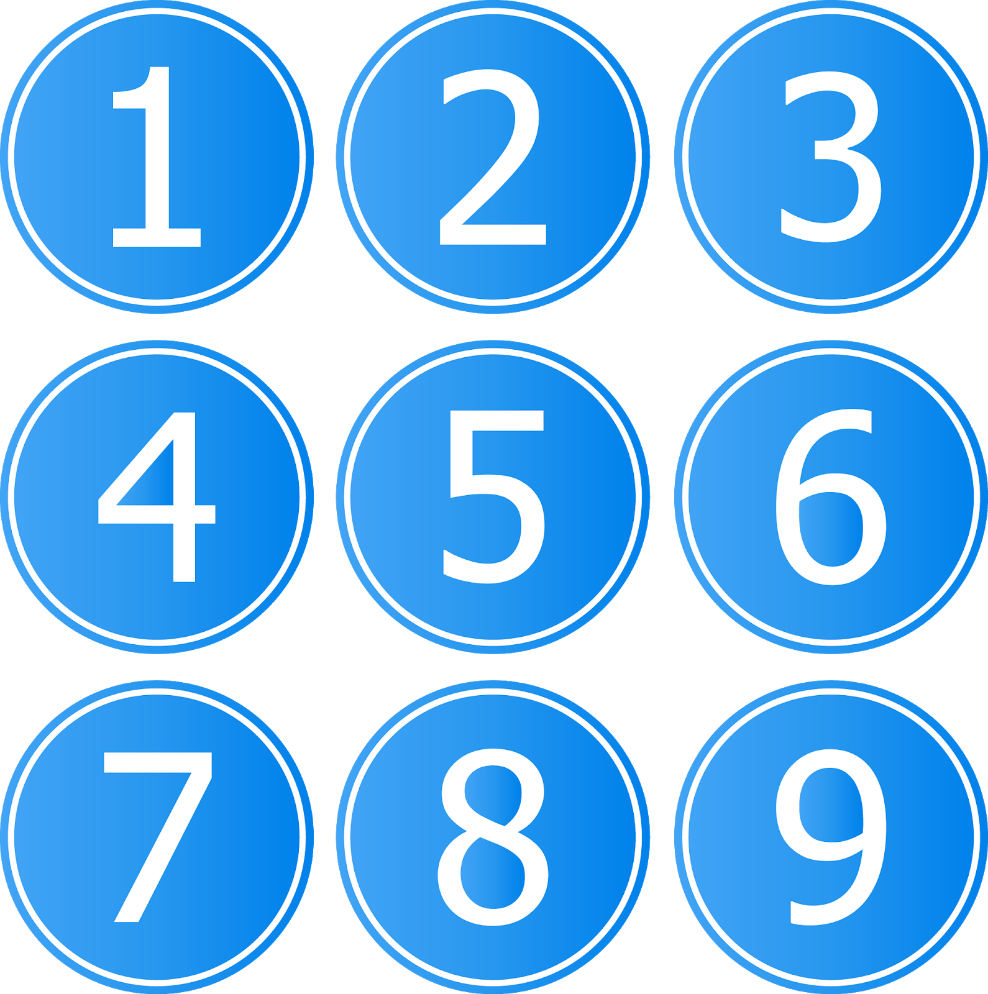 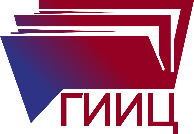 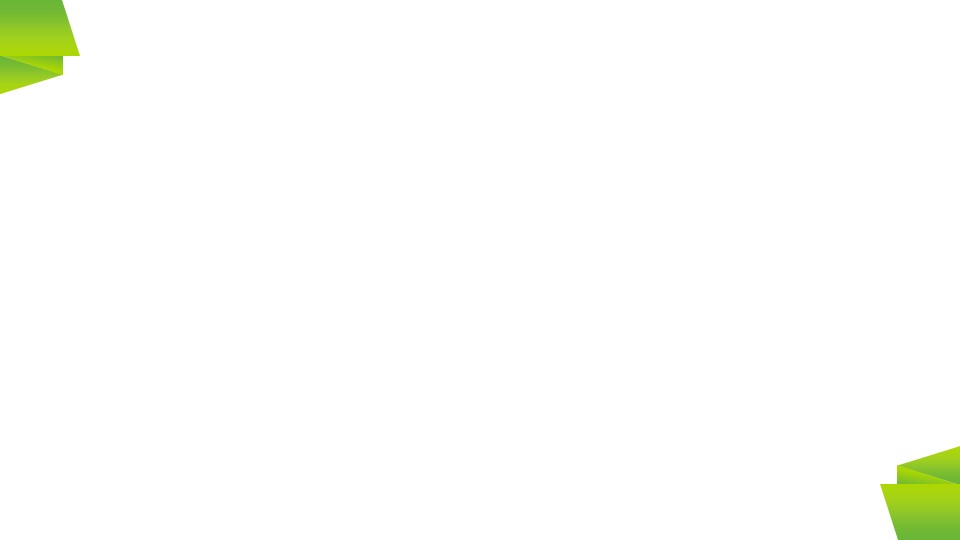 В Концепции уточнены цели, задачи и принципы обеспечения национальной безопасности, проработаны основные направления нейтрализации внутренних источников угроз и защиты от внешних угроз национальной безопасности.

Конкретизирован алгоритм функционирования системы обеспечения национальной безопасности в рамках антикризисного реагирования.
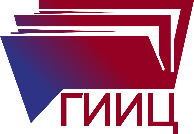 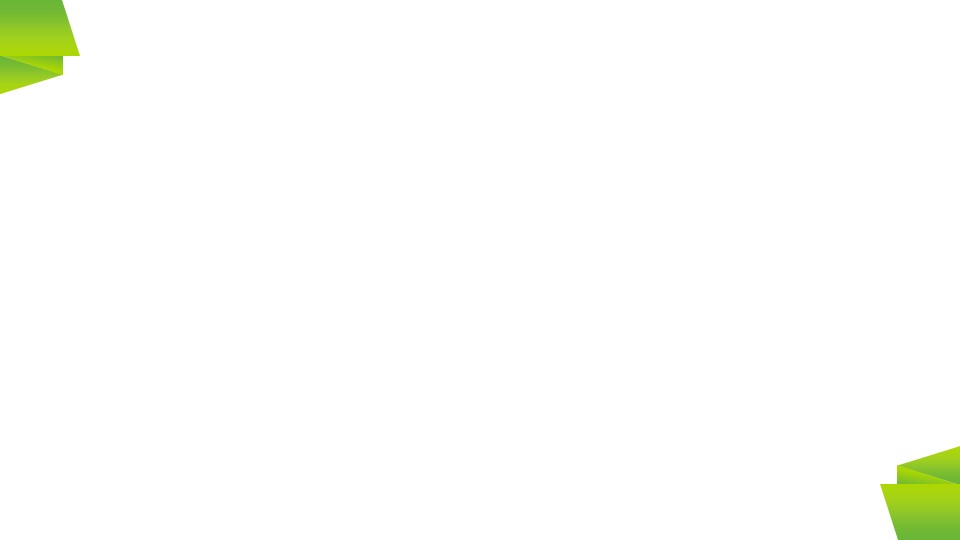 В Концепции к закреплен один из основополагающих принципов – БЕЗОПАСНОСТЬ ЧЕРЕЗ РАЗВИТИЕ
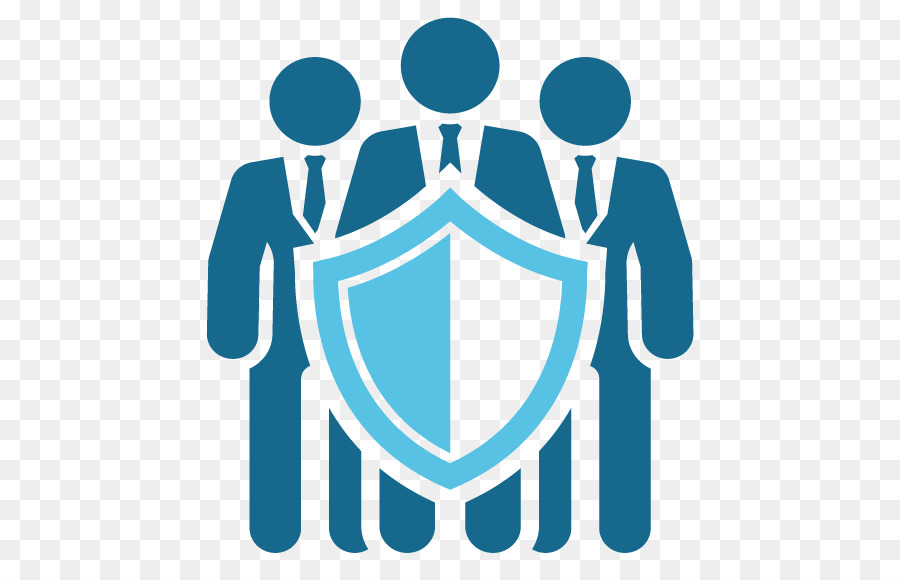 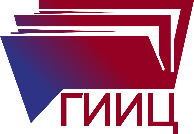 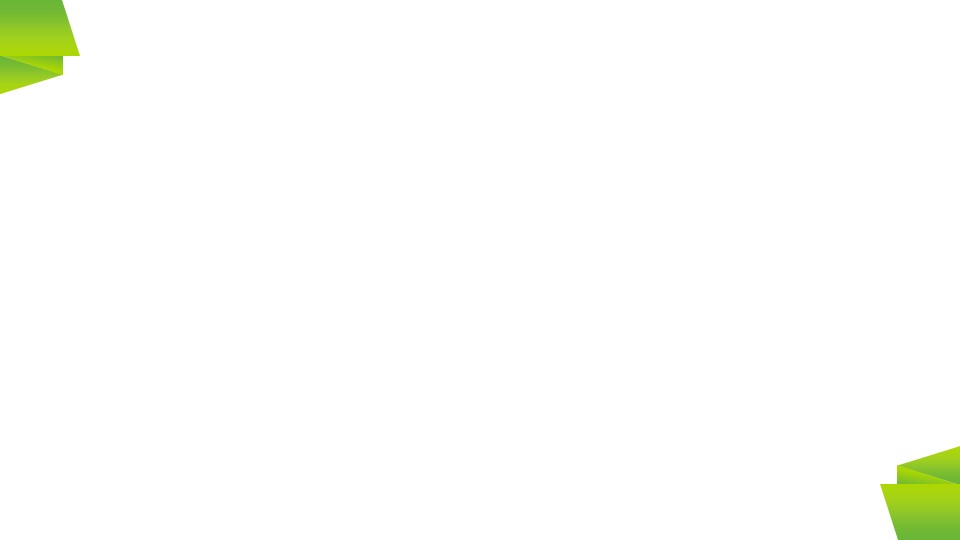 В проекте Концепции благополучие, процветание                      и социальная ответственность граждан закреплены                  в качестве национальных интересов
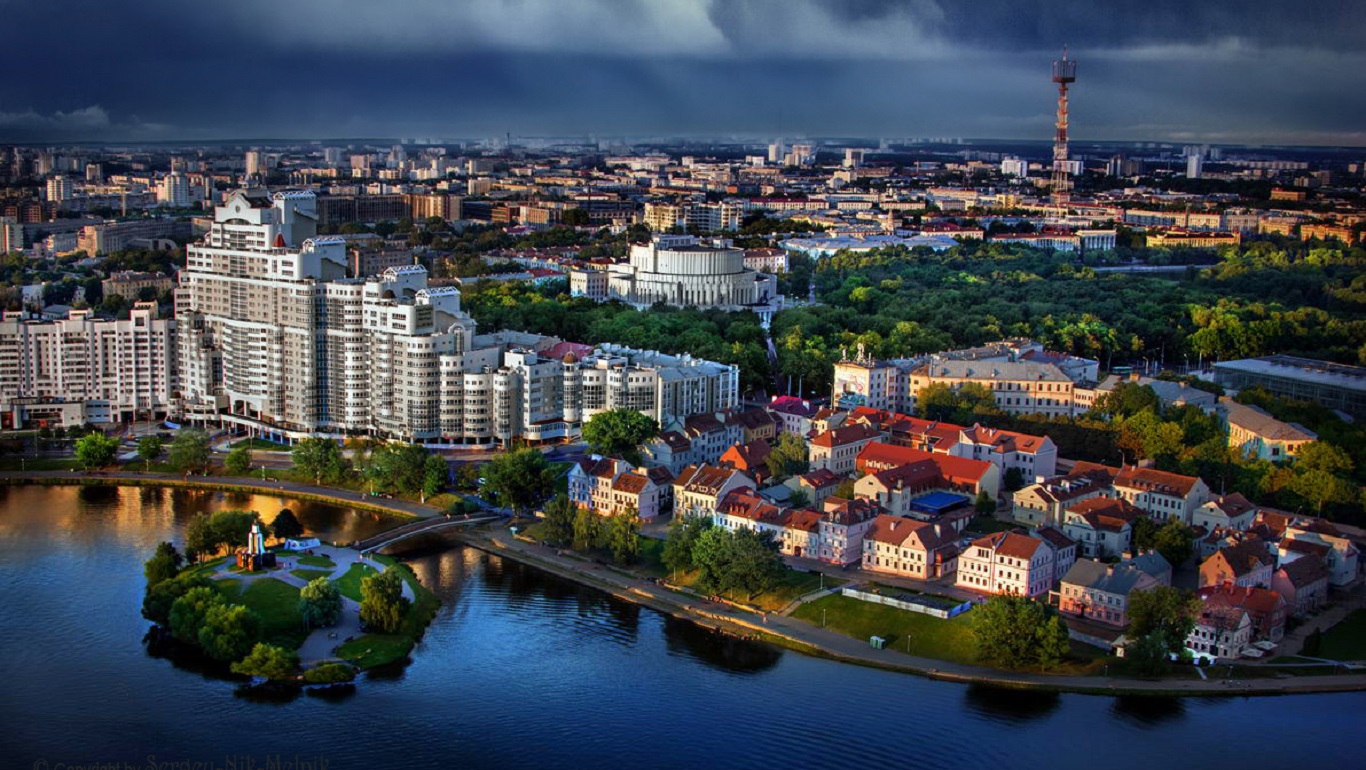 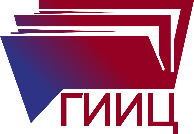 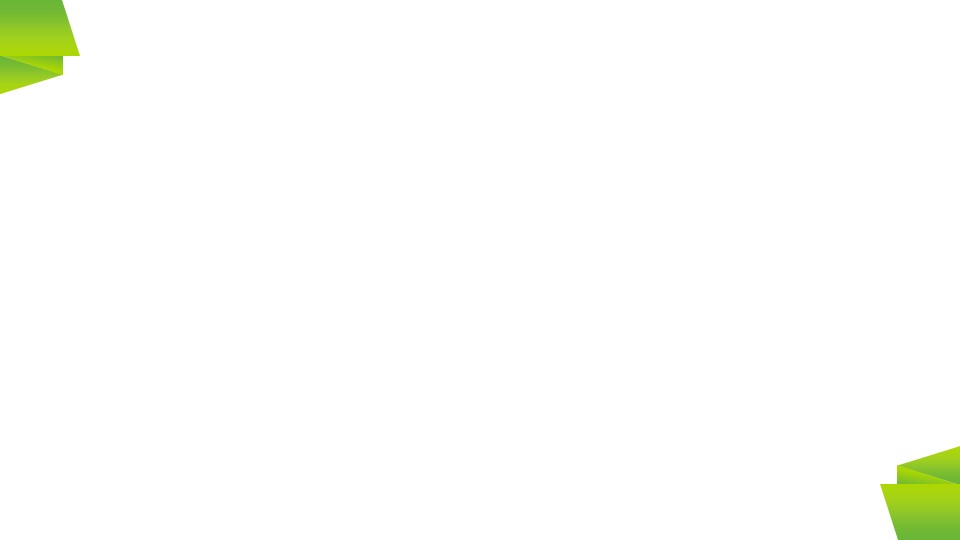 В соответствии с Конституцией полномочия                                  по утверждению Концепции возложены                                          на Всебелорусское народное собрание. 
Поэтому после широких дискуссионных площадок, всенародного обсуждения, проект Концепции будет вынесен на рассмотрение ВНС, что будет в нашей стране впервые.
И это придает Концепции 
ДЕЙСТВИТЕЛЬНО НАРОДНЫЙ СТАТУС
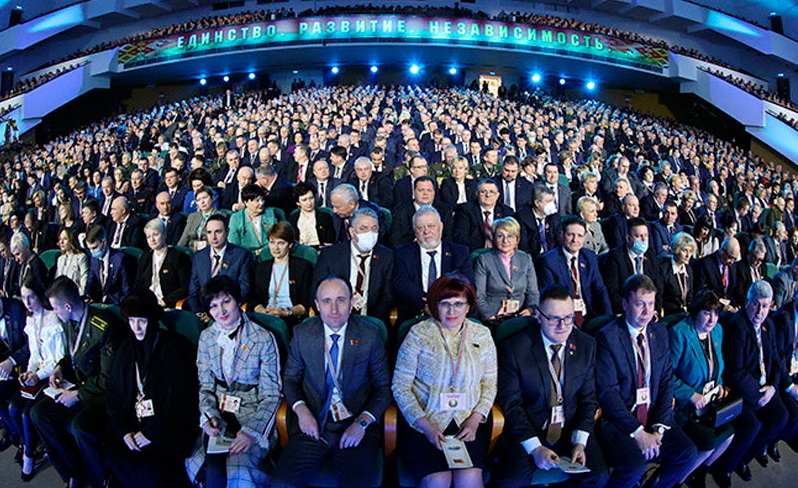 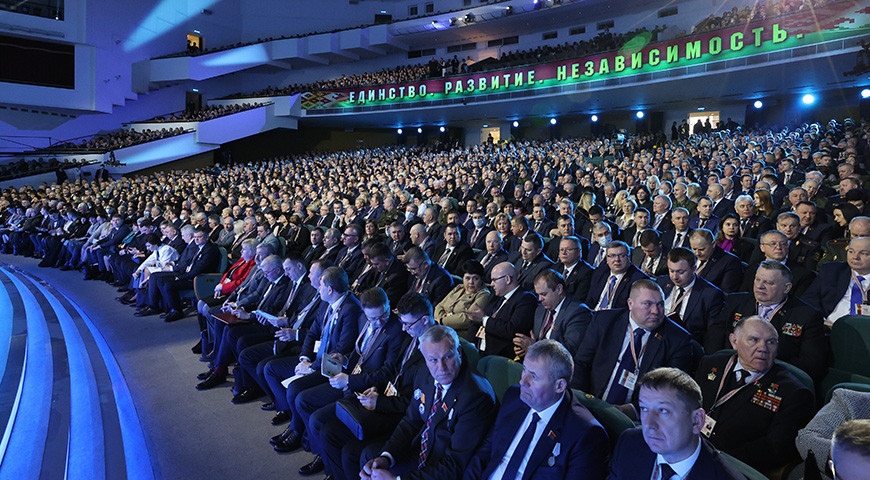 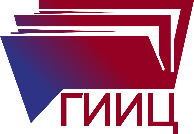 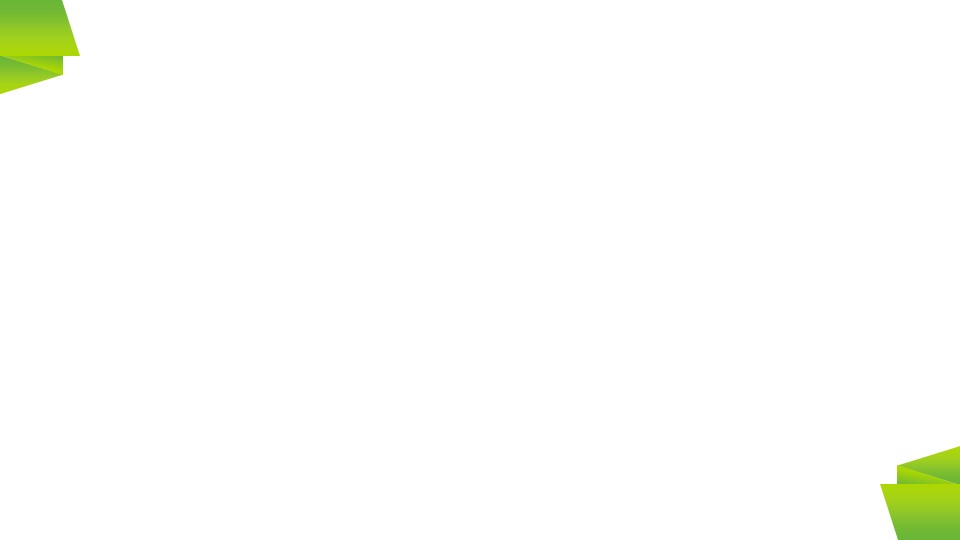 Проект Концепции национальной безопасности Республики Беларусь опубликован                                    на Национальном правовом Портале и доступен для ознакомления при переходе по гиперссылке https://pravo.by/document/?guid=3871&p0=P223s0001

Фильм Агентства теленовостей «Концепция национальной безопасности» доступен                           для просмотра при переходе по гиперссылке https://www.tvr.by/events/spetsproekty-atn/kontseptsiya-natsionalnoy-bezopasnosti-otvet-na-vyzovy-sovremennosti-film-atn/
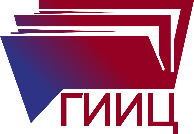